Maszyny prądu stałego
Maszyny prądu stałego mogą mieć zastosowanie jako prądnice i jako silniki.

Silniki prądu stałego wykazują dobre właściwości regulacyjne. 
Umożliwiają one płynną zmianę prędkości w szerokich granicach oraz mogą ruszać pod dużym obciążeniem. Z tych względów są dość powszechnie stosowane w napędach maszyn wyciągowych, maszyn walcowniczych, trakcji elektrycznej oraz w układach automatyki.
Maszyny prądu stałego
Prądnice prądu stałego są obecnie coraz rzadziej stosowane, gdyż wypierają je przetwornice tyrystorowe o znacznie większej sprawności i łatwiejsze w eksploatacji.
Obecnie produkuje się maszyny prądu stałego o mocach od kilku watów do ok. 10 MW. 
Typowe napięcia to: 120, 220, 440, 500 i 1000 V, a nierzadko wyższe, sięgające kilku kilowoltów. Ograniczenie napięć i mocy maszyn prądu stałego pozostaje w ścisłym związku z istnieniem komutatora w maszynie.
Maszyny prądu stałego
Początek i koniec zwoju są połączone z dwoma pierścieniami ślizgowymi, po których ślizgają się szczotki odprowadzające prąd do zamkniętego obwodu zewnętrznego
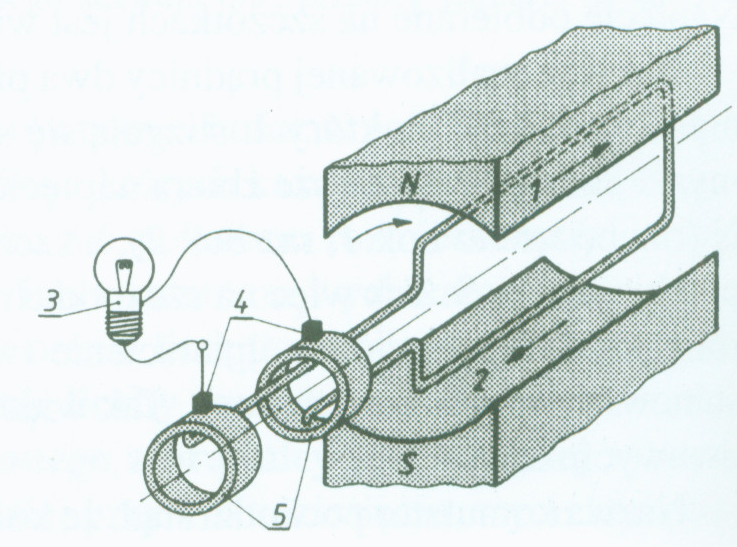 Maszyny prądu stałego
Jeżeli zwój znajdujący się w polu magnetycznym o indukcji B obracamy z prędkością v, to w jego bokach o długości l indukuje się sem o kierunku zgodnym z regułą prawej dłoni.
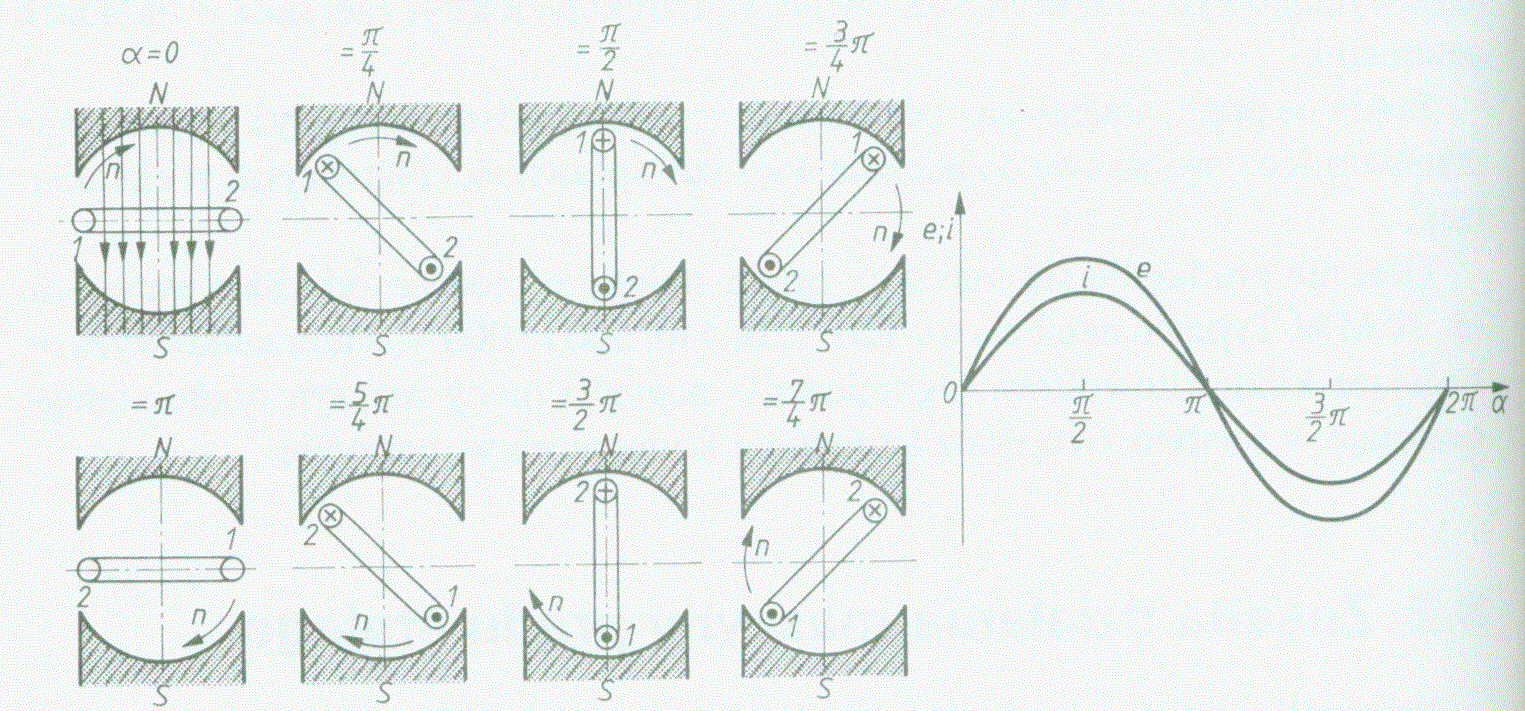 Maszyny prądu stałego
Wprowadzając zamiast pierścieni komutator dwu wycinkowy, udało się wprawdzie otrzymać napięcie jednokierunkowe, ale nie jest to jeszcze napięcie stałe.
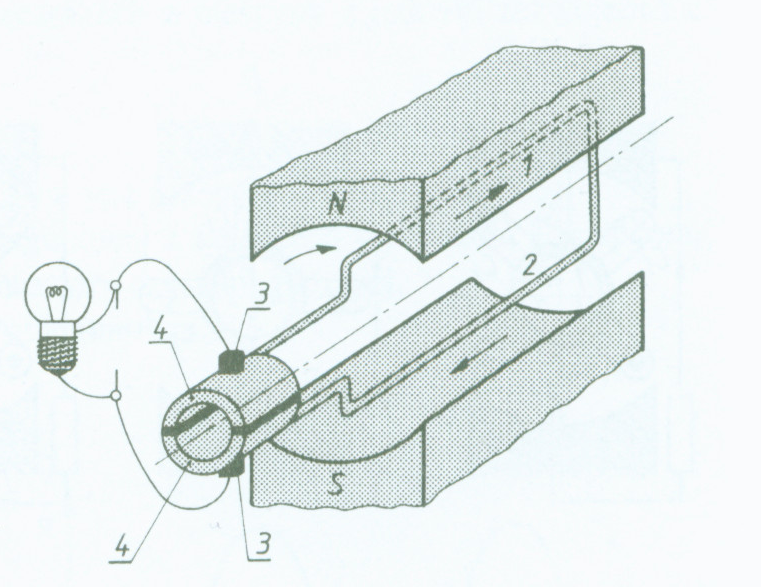 Maszyny prądu stałego
Prostowanie prądu w przypadku jednego zezwoju oraz przebieg napięcia na szczotkach prądnicy
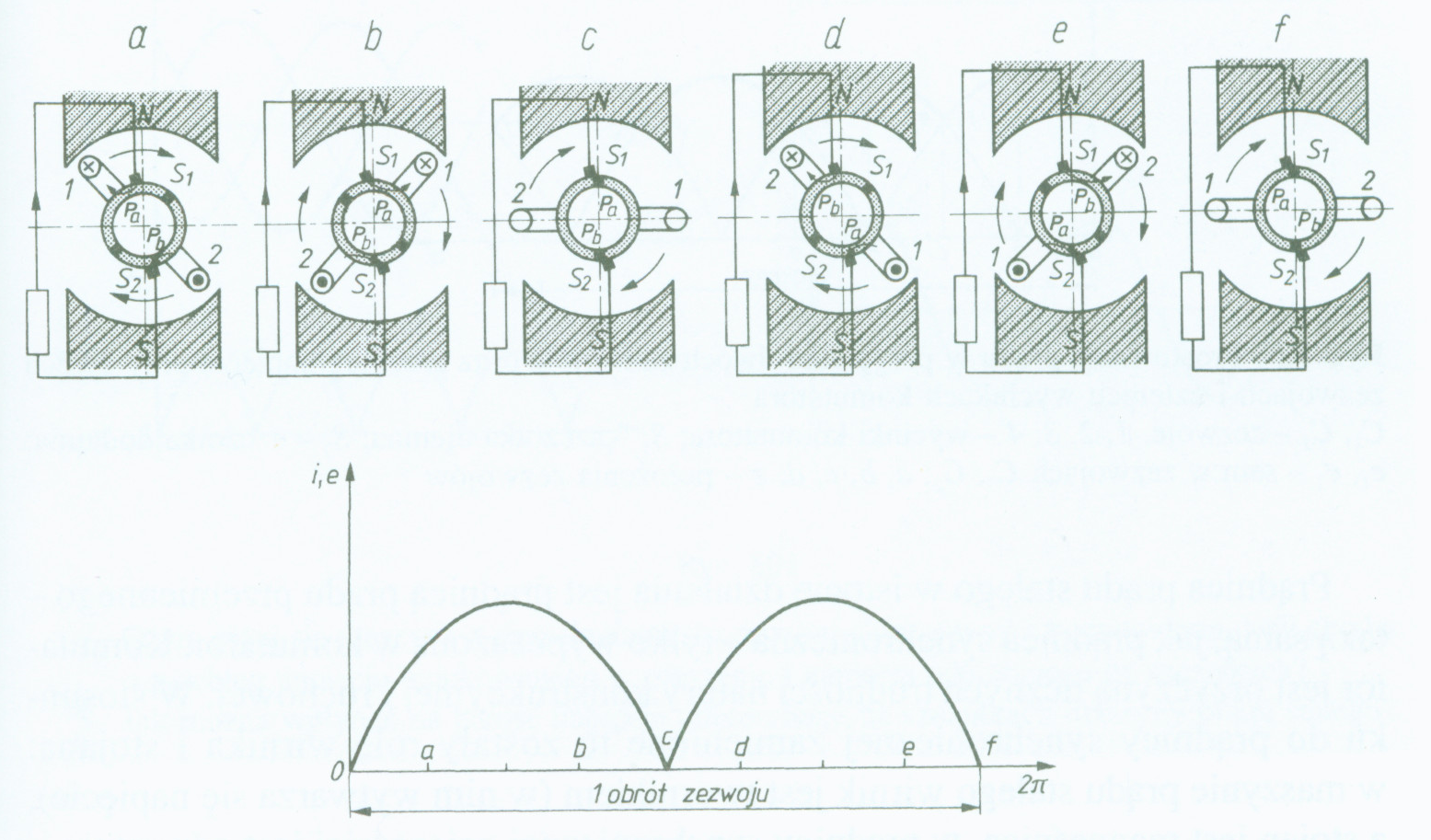 Maszyny prądu stałego
Aby otrzymać napięcie o dostatecznej równomierności, w polu biegunów umieszcza się nie jeden zwój, ale wiele zwojów, z których każdy łączy się z odpowiednim wycinkiem komutatora.
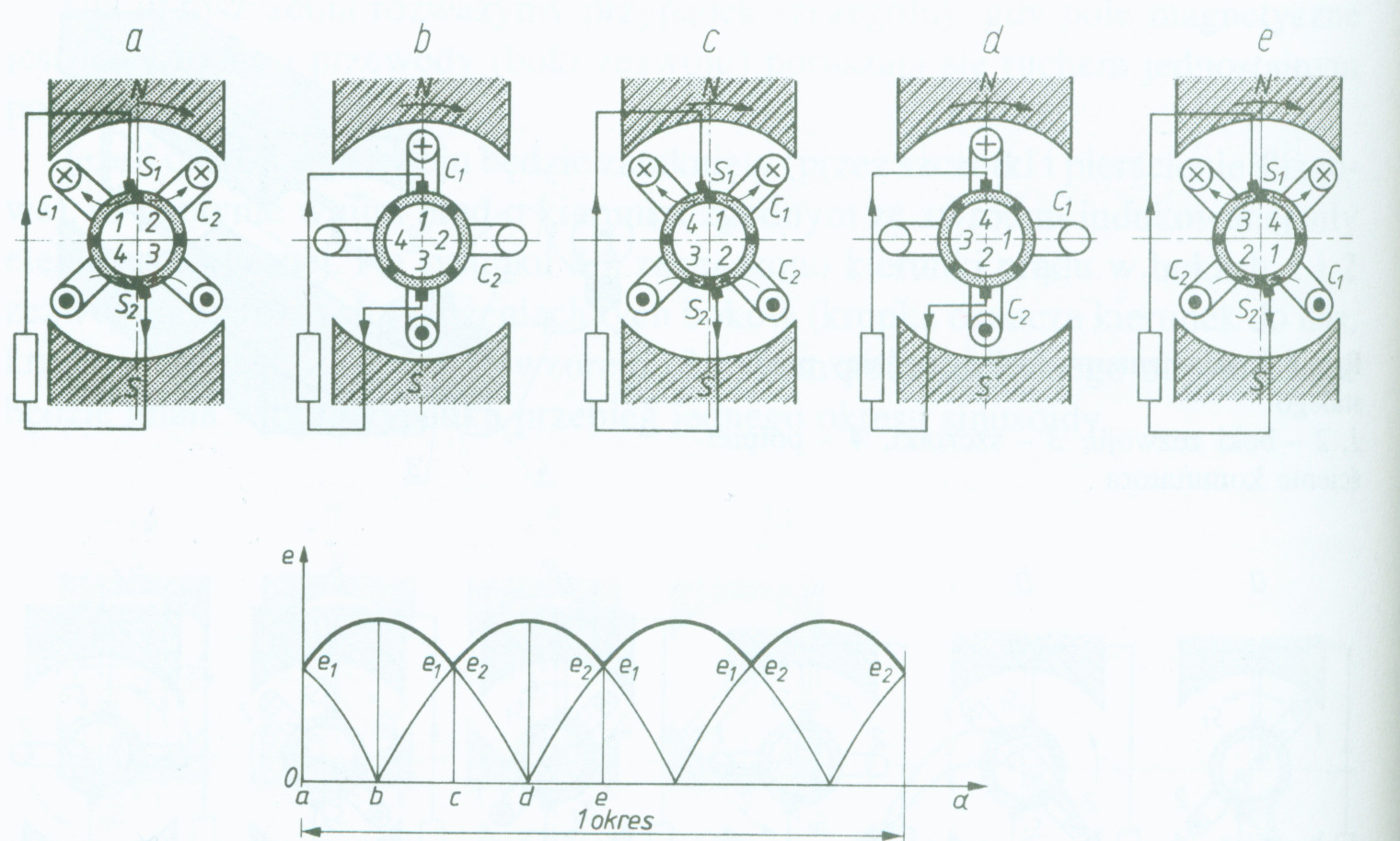 Maszyny prądu stałego
Aby otrzymać napięcie o dostatecznej równomierności, w polu biegunów umieszcza się nie jeden zwój, ale wiele zwojów, z których każdy łączy się z odpowiednim wycinkiem komutatora.
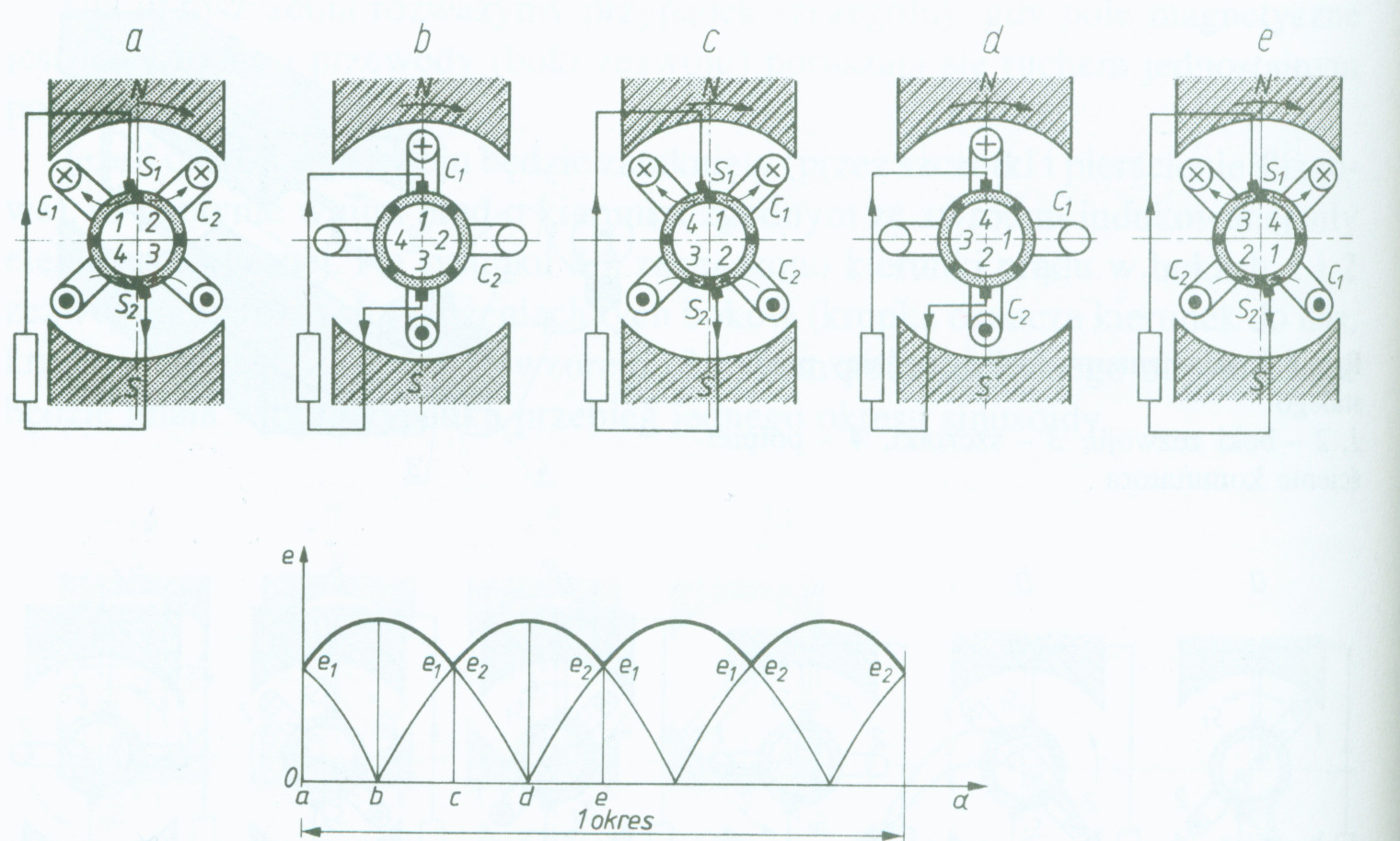 Maszyny prądu stałego
Zwiększenie liczby wycinków komutatora wpływa na to, że przebieg napięcia odbieranego z prądnicy jest bardziej równomierny.
 
Już przy kilkunastu, a tym bardziej przy kilkudziesięciu, wycinkach komutatora wahania napięcia są tak nieznaczne, że praktycznie nie odgrywają żadnej roli. 
Otrzymany w ten sposób prąd o dostatecznej równomierności, nazywamy prądem stałym.
Maszyny prądu stałego
Prądnica prądu stałego w istocie działania jest prądnicą prądu przemiennego - taką samą, jak prądnica synchroniczna - tylko wyposażoną w komutator. 
Komutator jest przyczyną licznych trudności natury konstrukcyjnej i ruchowej

Zasada działania prądnicy jest zawsze taka sama niezależnie od tego, czy pole magnetyczne zostało wytworzone przez magnes trwały czy elektromagnes.
Maszyny prądu stałego
W maszynach prądu stałego, tak jak we wszystkich maszynach wirujących, obowiązuje zasada odwracalności pracy maszyn: każda maszyna może pracować jako prądnica i jako silnik. 
Jeżeli do uzwojenia twomika (wirnika) maszyny prądu stałego doprowadzimy napięcie, to popłynie w nim prąd i twornik zacznie się obracać w wyniku oddziaływania pola magnetycznego na przewodniki (uzwojenie) z prądem. Maszyna będzie wówczas przetwarzała energię elektrycz­ną w mechaniczną, będzie silnikiem